Test Condition = Pattern Set(1) 
Pattern Set(1)=5 Patterns
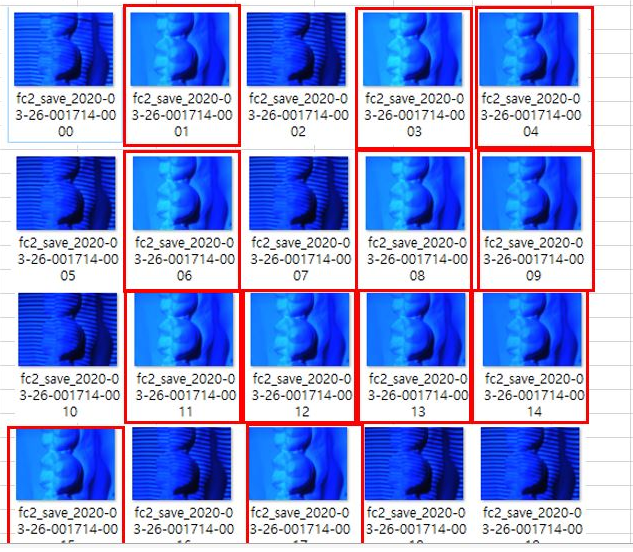 Pattern Set
1 Cycle
OK
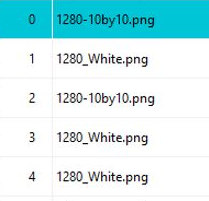 OK
How to control the camera mode to capture the OK examples?
Test Condition = Pattern Set(1) 
Pattern Set(1)=3 Patterns
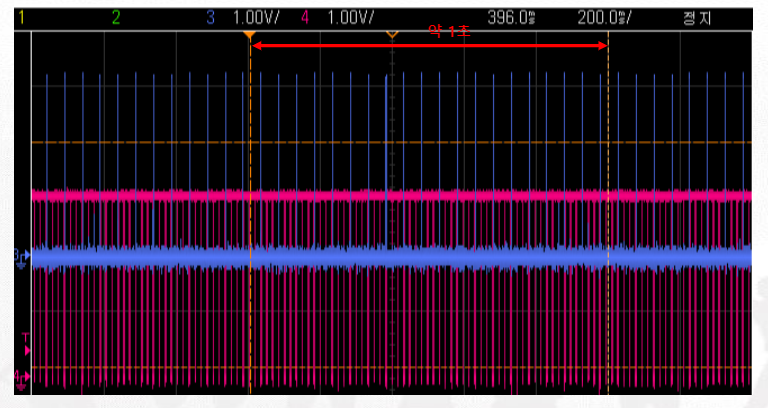 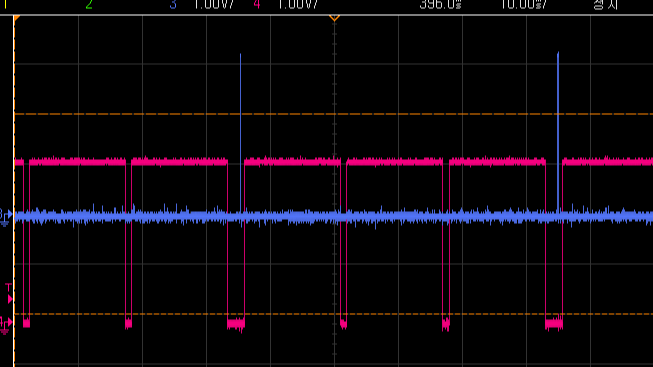 ②
③
①
I want to capture each capture during patter set(1). 
How to set camera Trigger Mode using trigger2 of beam projection?